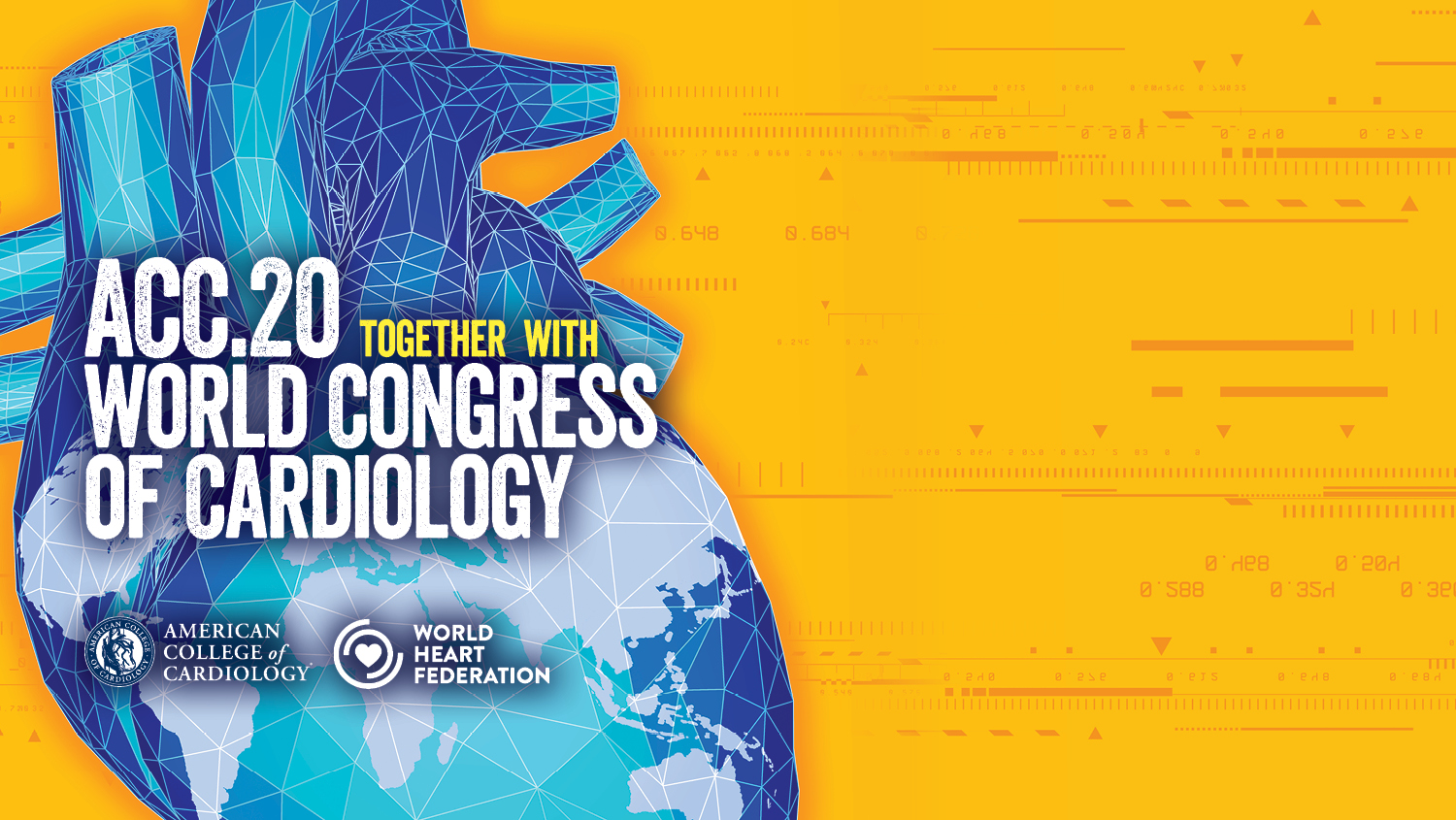 A Randomized Controlled Trial Evaluating the Efficacy and Safety of E-Cigarettes for Smoking Cessation
Mark J. Eisenberg, MD MPH
Professor of Medicine
McGill University

for the E3 Investigators
Disclosures
Dr. Wilderman received financial compensation from Pfizer Inc. for his involvement in a smoking cessation study using varenicline. 
The other authors have no conflicts of interest to declare.
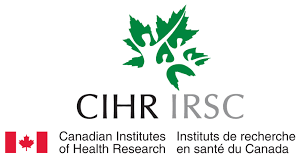 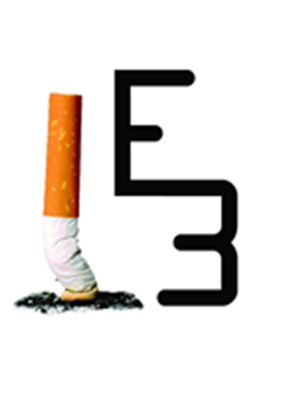 E3 Trial – Background
The long-term health effects of inhaling combustible tobacco are well established.
Even with use of pharmacologic or behavioral therapy, > 2/3 of those attempting to quit return to smoking within 1 year.
Many smokers have adopted the use of e-cigarettes (ECs) to quit.
The efficacy and safety of ECs for smoking cessation remain poorly delineated.
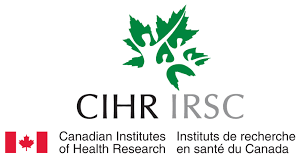 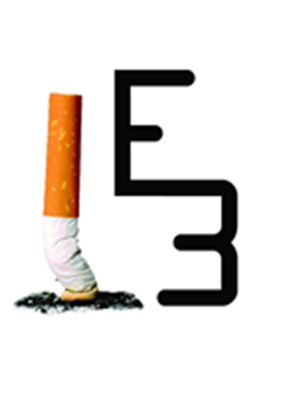 E3 Trial – Objective
To examine the efficacy and safety of nicotine and non-nicotine ECs with individual counseling compared to counseling alone.
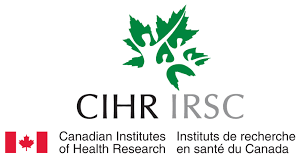 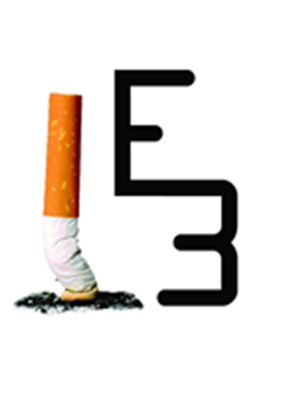 E3 Trial – Design
Treatment Period
(12 Weeks)
Active Smokers
(≥ 10 Cigarettes/Day)
Nicotine ECs 
& Counseling
Follow-Up (Weeks)
Informed Consent & Eligibility Assessment
Tel 1, 2, 8, & 18
Clinic 4, 12, 24, & 52
Smokers
(17 centers)
Non-Nicotine ECs 
& Counseling
Motivated to Quit
Counseling
Hebert-Losier A et al. – Can J Cardiol Open https://doi.org/10.1016/j.cjco.2020.03.006
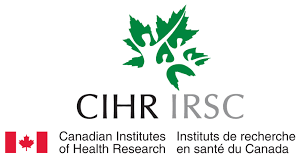 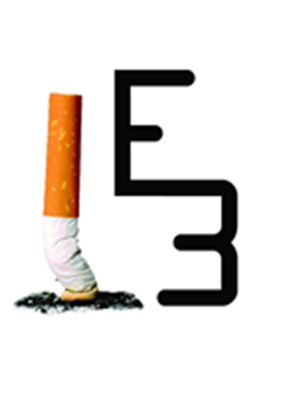 E3 Trial – Endpoints
Primary
Point prevalence abstinence (12 weeks)
Self-reported abstinence in past week and exhaled CO ≤ 10 ppm
Safety
Side effects, AEs, and SAEs
SAEs adjudicated by an Endpoints Evaluation Committee
External DSMB
Secondary 
Reduction in cigarettes/day
Continuous abstinence
Point prevalence abstinence
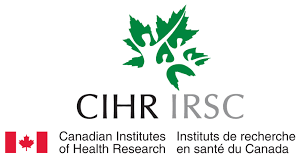 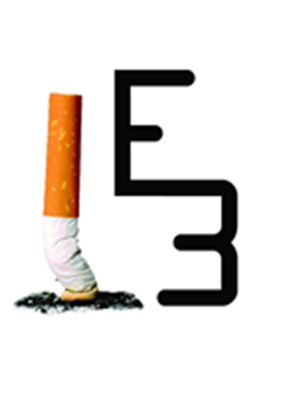 E3 Trial – Sample Size and Power Calculations
Planned: 486 
10% point prevalence abstinence at 52 weeks in counseling alone
Two-tailed α of 0.05
> 80% power to detect ≥ 12% difference in abstinence
Nicotine ECs with individual counseling vs counseling alone

Enrolled: 376 (77%)
Unexpected and prolonged delay in ECs manufacturing → early termination
< 68% power to detect ≥ 12% difference in abstinence at 52 weeks
Given reduction in power, timing of primary endpoint changed to 12 weeks
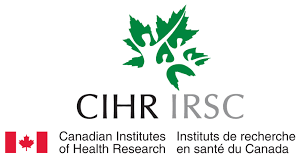 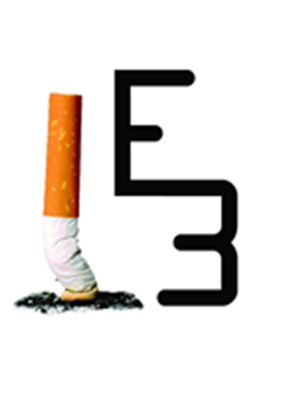 E3 Trial – Participant Flow
Withdrew or 
Lost to Follow-Up
Week 12 Status
128 
Nicotine ECs 
& Counseling
10
128 Intention to Treat
100 Self-Reported & CO, 13 Self-Reported, 5 Vital Status
376
Smokers
127
Non-Nicotine ECs & Counseling
14
127 Intention to Treat
91 Self-Reported & CO, 13 Self-Reported, 9 Vital Status
121 
Counseling Alone
29
121 Intention to Treat
65 Self-Reported & CO, 17 Self-Reported, 10 Vital Status
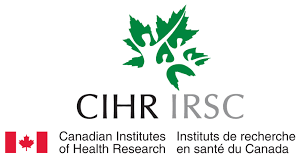 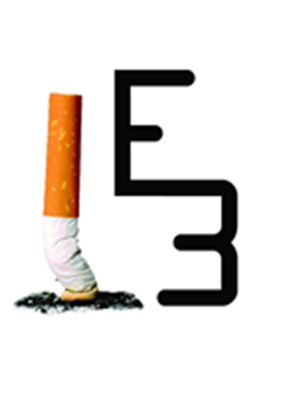 E3 Trial – Baseline Characteristics
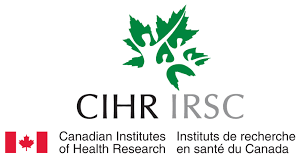 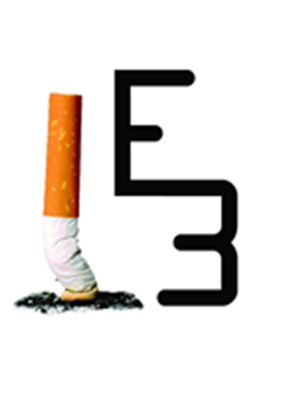 E3 Trial – Point Prevalence Abstinence
%
Nicotine ECs & Counseling
Non-Nicotine ECs & Counseling
Counseling
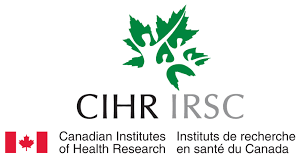 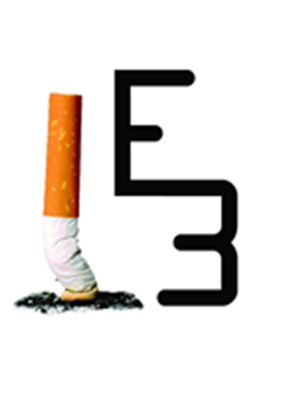 E3 Trial – Point Prevalence Abstinence
22
Nicotine ECs & Counseling vs Counseling Alone
RD  12.8% 	(95% CI   4.0, 21.6)
RR    2.4 	(95% CI   1.3,   4.6)

Non-Nicotine ECs & Counseling vs Counseling Alone
RD   8.2% 	(95% CI  -0.1, 16.6)
RR   1.9 	(95% CI  -1.0,   3.8)
17
%
9
Nicotine ECs & Counseling
Non-Nicotine ECs & Counseling
Counseling
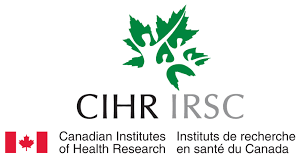 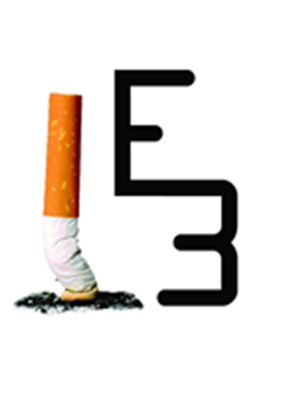 E3 Trial – Cigarettes Smoked/Day
Cigs
/Day
Nicotine ECs & Counseling
Non-Nicotine ECs & Counseling
Counseling
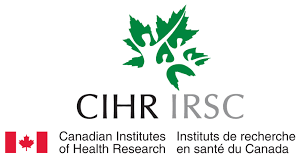 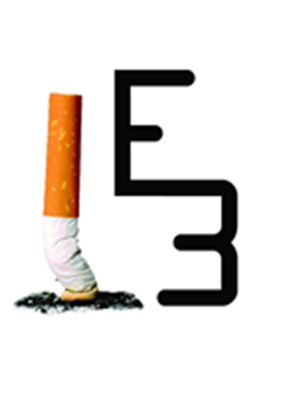 E3 Trial – Cigarettes Smoked/Day
Nicotine ECs & Counseling vs Counseling Alone
Mean Difference  -5.7	(95% CI  -8.0, -3.3)

Non-Nicotine ECs & Counseling vs Counseling Alone
Mean Difference  -3.6	(95% CI  -6.3, -1.0)
14
10
Cigs
/Day
8
Nicotine ECs & Counseling
Non-Nicotine ECs & Counseling
Counseling
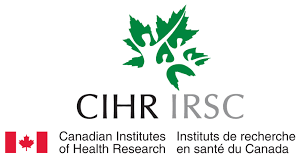 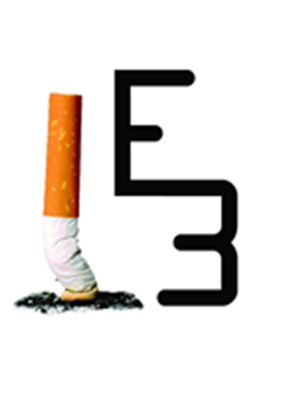 E3 Trial – Continuous Abstinence
%
Nicotine ECs & Counseling
Non-Nicotine ECs & Counseling
Counseling
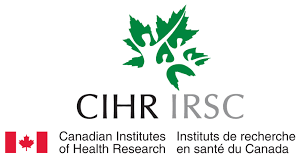 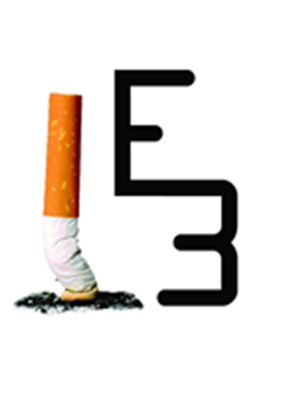 E3 Trial – Continuous Abstinence
Nicotine ECs & Counseling vs Counseling Alone
RD   3.9% 	(95% CI  -0.1,   7.9)
RR   5.7 	(95% CI   0.7, 46.4)

Non-Nicotine ECs & Counseling vs Counseling Alone
RD   2.3% 	(95% CI  -1.1,   5.8)
RR   3.8 	(95% CI   0.4, 33.6)
%
5
3
1
Nicotine ECs & Counseling
Non-Nicotine ECs & Counseling
Counseling
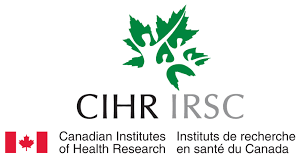 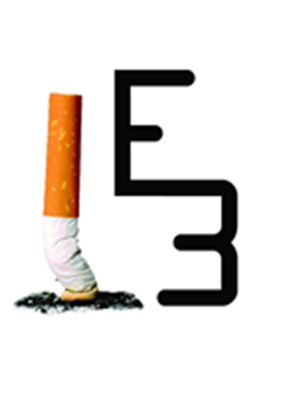 E3 Trial – Serious Adverse Events (SAEs, 12 weeks)
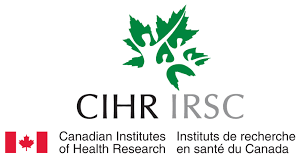 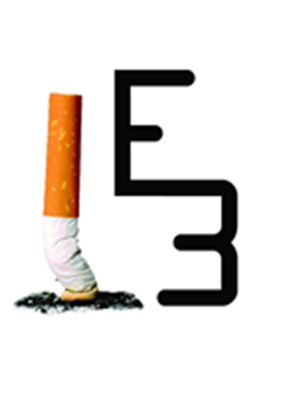 E3 Trial – Conclusions
Nicotine ECs with individual counseling for 12 weeks is efficacious for smoking cessation compared to counseling alone.
Non-nicotine ECs with individual counseling has benefits between those of nicotine ECs with counseling and counseling alone.
Few SAEs occurred. However, there remains a need for additional safety data. 
Longer-term follow-up data from the E3 Trial will determine if benefits persist over time.
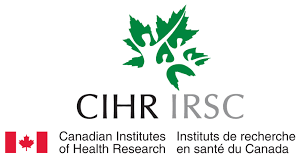 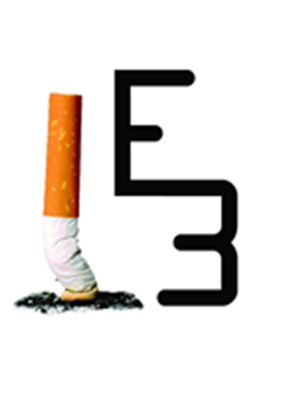 E3 Trial – Team
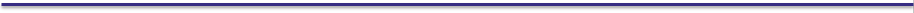 Gabor Gyenes, MD PhD, Mazankowski Alberta Heart Institute, Edmonton, AB 
Thao Huynh, MD, Montréal General Hospital, Montréal, QC
Yves Lasse, MD, Institut de Cardiologie et de Pneumologie de Québec, 
	Québec City, QC
Martine Montigny, MD, Centre Intégré de Santé et de Services Sociaux de Laval, 	Hôpital Cité-de-la-Santé, Laval, QC
Thang Nguyen, MD, St. Boniface Hospital, Winnipeg, MB
Smita Pakhale, MD, The Ottawa Hospital Research Institute/The Bridge Engagement 	Centre, Ottawa, ON
Vivek Rao, MD PhD, Toronto General Hospital, Toronto, Ontario, ON
Igor Wilderman, MD, Wilderman Medical Clinic/Canadian Centre for Clinical Trials, 	Thornhill, ON
John Abrahamson, MD, Michael Garron Hospital, Toronto, ON		
Gregory Baran, MD, Portsmounth Medical Clinic, Kingston, ON
Olivier Bertrand, MD PhD, Institut de Cardiologie et de Pneumologie de Québec, 	Québec City, QC					
Joana Alexis Bostwick, MD, Hôpital Montfort, Ottawa, ON
Tim Brandys, MD, Ottawa Hospital, Ottawa, ON		
Mark J. Eisenberg, MD MPH, Jewish General Hospital, Montréal, QC
Stéphane Elkouri, MD, Centre Hospitalier de l’Université de Montréal, Montréal, QC 
Tamàs Fülöp, MD PhD, Centre de Recherche sur le Vieillissement, Sherbrooke, QC
Todd Greenspoon, MD, Hamilton Community Health Centre, Family Health 	Organization, Hamilton, ON
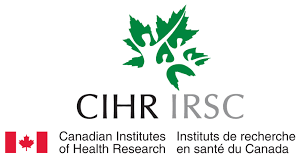 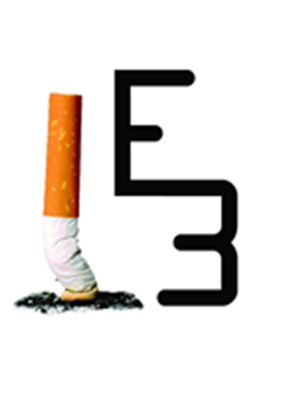